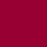 Amendments to the PCT Regulations as from 1 January 2026
PCT Rule changes as from 1 January 2026
Citation of non-written disclosures
Amendments agreed to Rules 33 and 64, though further ISPE Guideline changes will be necessary
 Entry into force: January 1, 2026

PCT Minimum Documentation
Multi-year project by task force of ISAs to:
 create an up-to-date inventory of the patent literature and NPL parts of the PCT minimum documentation
 recommend criteria and standards for including national patent collections
 propose bibliographic and text components of patent data that should be present in patent collections
 Entry into force: 1 January 2026